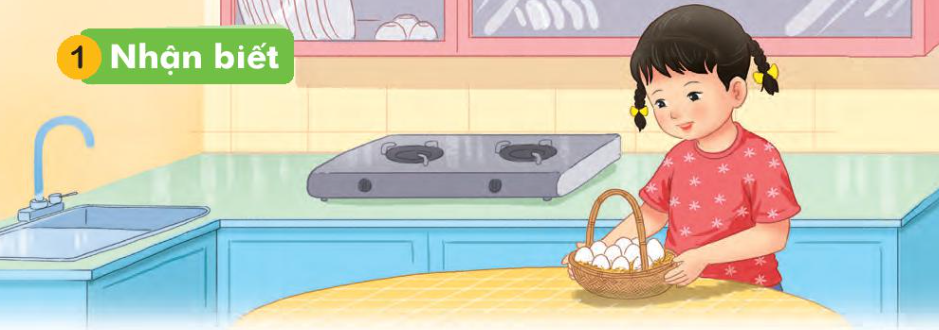 Hà có giỏ trứng gà.
Hµ cã giá trøng gµ.
g
i
g
g
a
gi
o
gà
gió
ga   gç   gô
gi¸    giß   giç
Nghỉ giải lao
g
gi
ga  gç   gô    gi¸    giß   giç
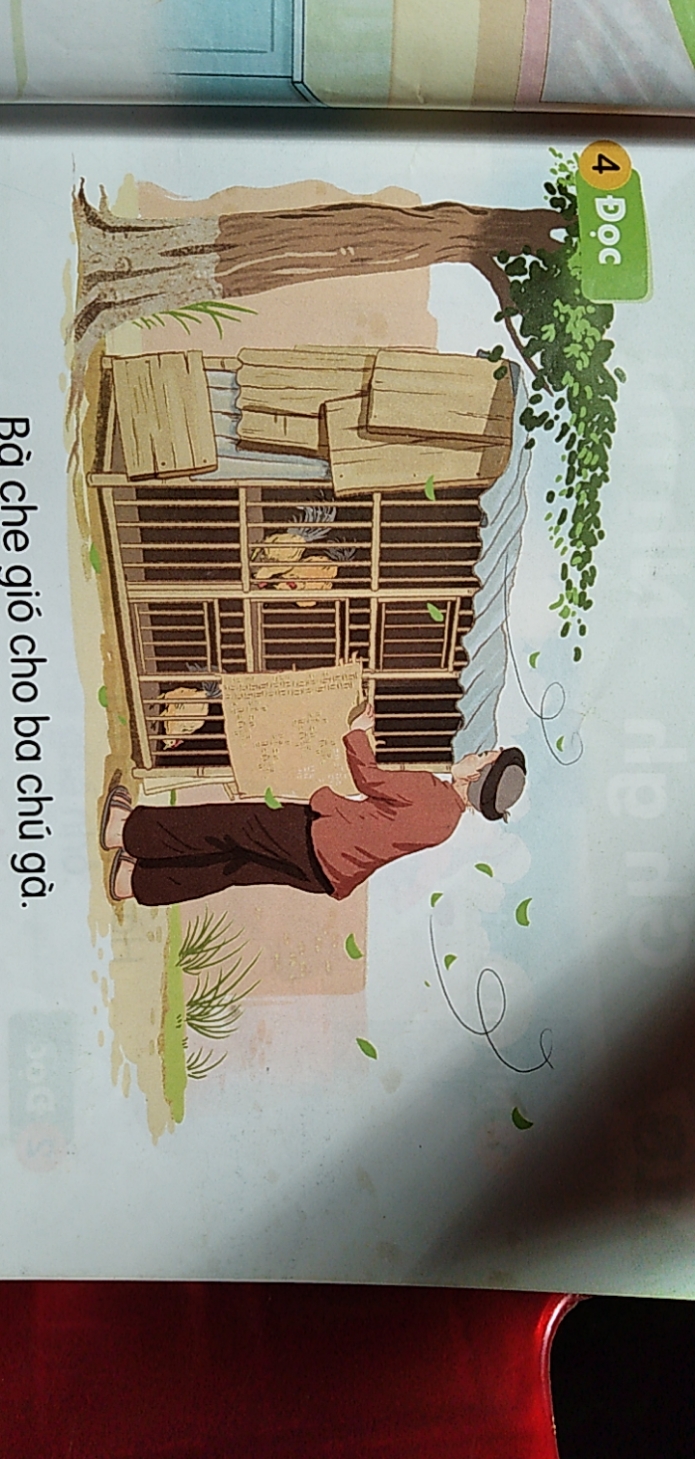 Đọc
Baø che gioù cho ba chuù gaø.
Bà che gió cho ba chú gà.
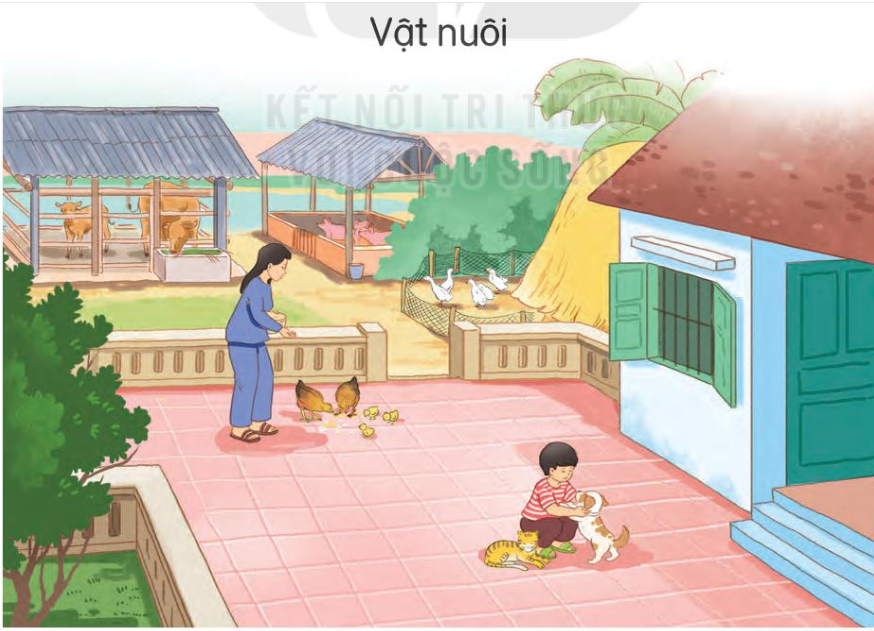